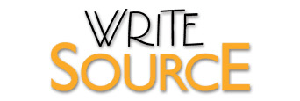 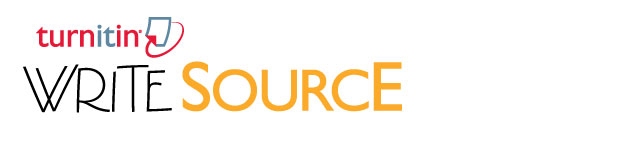 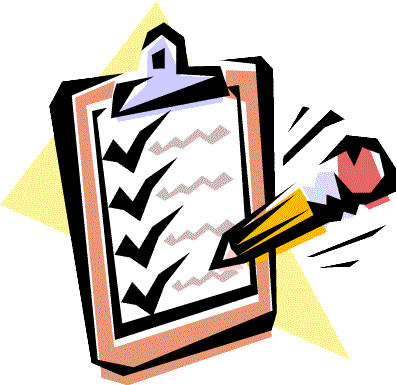 Using a Rubric
Jim Soto
Lesson Objective
Understand how to read a rubric
Learn how to revise and edit a rubric
Learn how to assess with a rubric


Pages 45-56
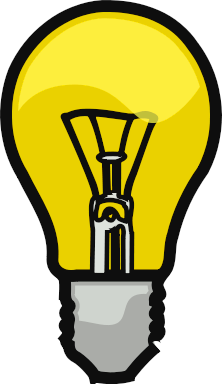 What is a Rubric?
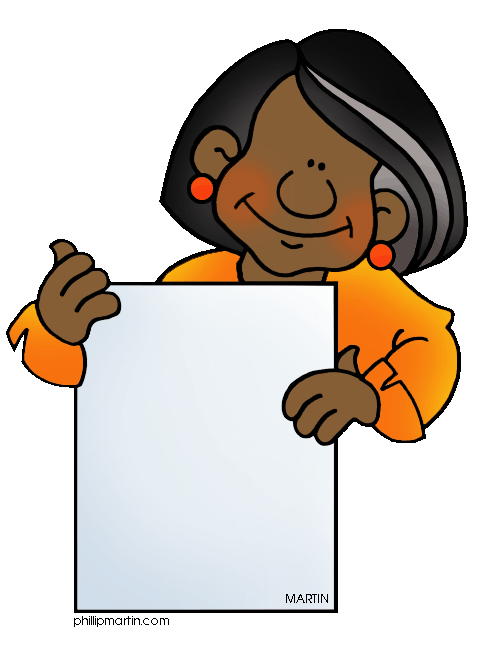 A rubric is a scoring guide that helps teachers evaluate student performance, based on a range of criteria. A rubric lists the criteria, or characteristics, that student work should exhibit and describes specific quality levels for those criteria.
Le Rubric
What is a Rubric?
Your book contains rubrics for four important kinds of writing: narrative, expository, persuasive, and responses to literature. Each rubric rates writing for the six traits: Ideas, Organization, Voice, Word Choice, Sentence, Fluency, and Conventions.
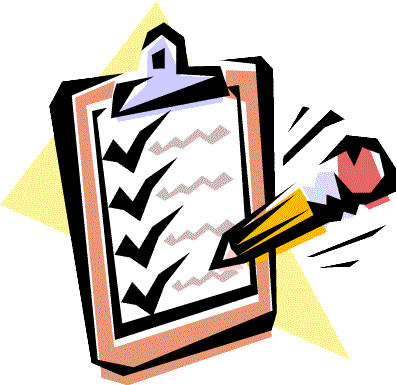 Rating Guide
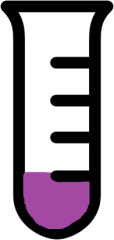 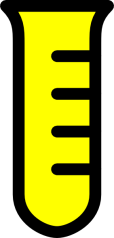 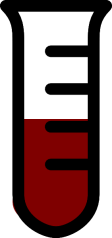 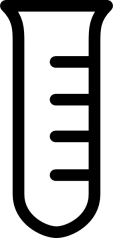 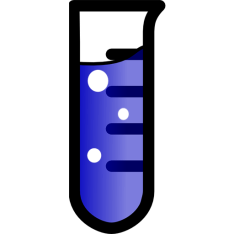 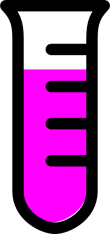 6
Amazing
5
Strong
4
Good
3
Okay
2
Poor
1
Incomplete
Your written works can be rated for each of the main traits of writing. For example, in one of your essays the ideas may be “strong” , but the organization be only “good”.
Rating Guide
A 6 means that the writing is truly Amazing.
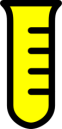 This is what the rating scale means.
A 5 means that the writing is Strong.
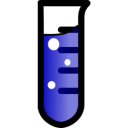 A  4  means you writing is Good.
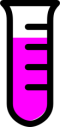 A 3 means your writing is Okay.
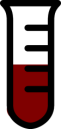 A 2 means your writing is Poor.
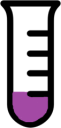 A 1 means your writing is Incomplete.
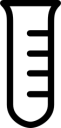 Learn more about rubrics by taking a few minutes to read pages 47 - 55. 
Complete the assessments at the bottom of pages 47, 49, 50, 51, and 52.
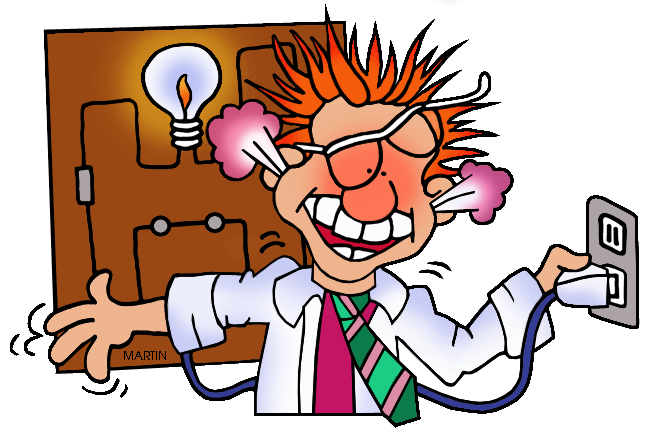 Homework
In your Skills Book complete pgs.  29-34. Here:
Semicolons and Colons
Punctuating Dialogue
Quotation Marks and Italics
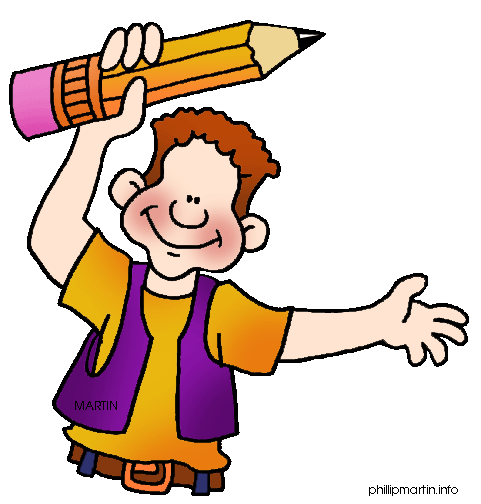 Oh, My!
Next
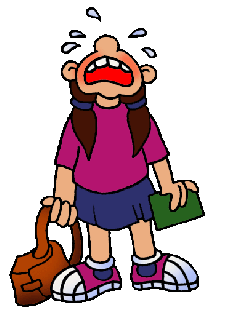 Peer Responding
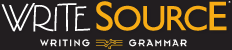 Jim Soto © 2015
Rating Guide
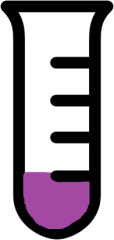 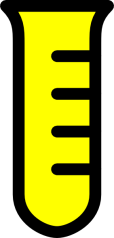 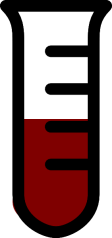 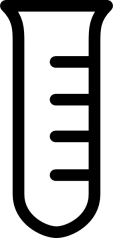 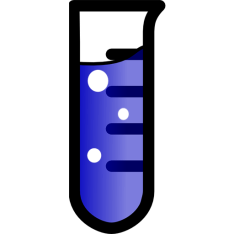 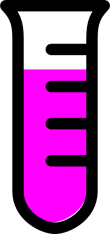